Telencephalon
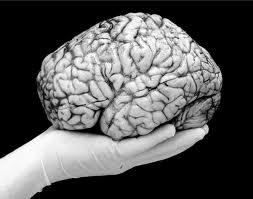 Kortex telencefala - termíny
paleocortex, archicortex (allocortex) – neurony uspořádány do 3-5 vrstev
neocortex (isocortex) – neurony uspořádány do 6 vrstev
peripaleokortex et periarchikortex = mesocortex
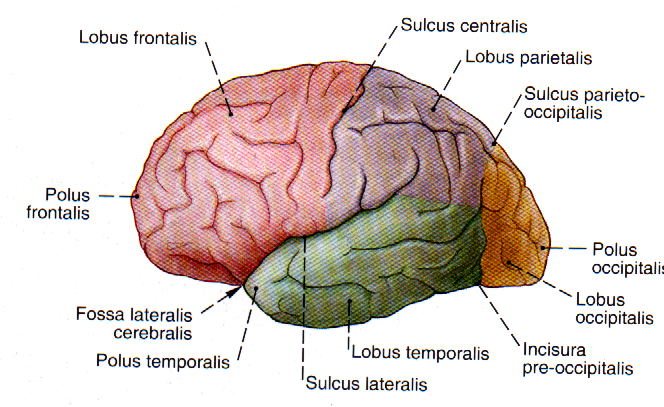 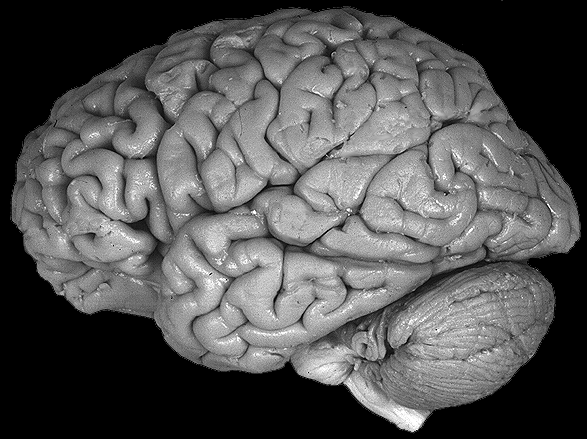 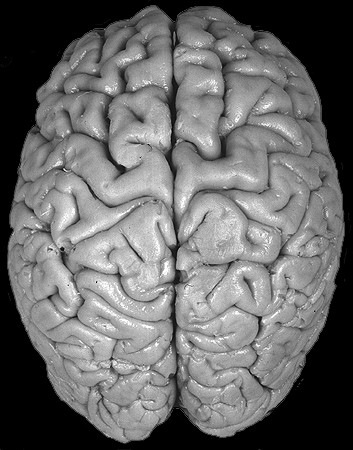 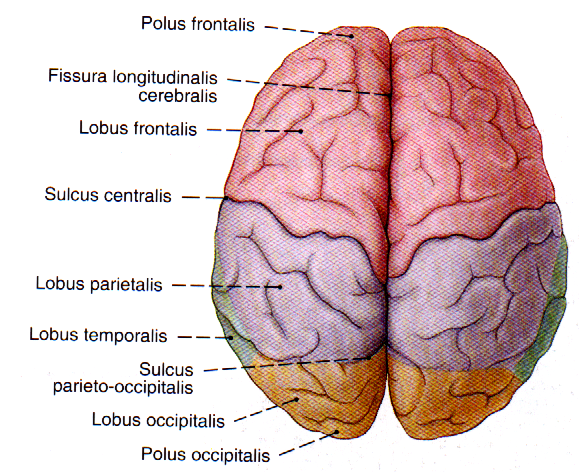 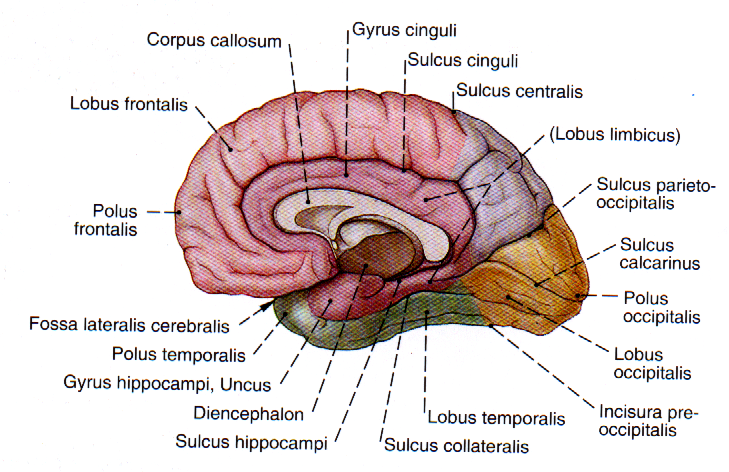 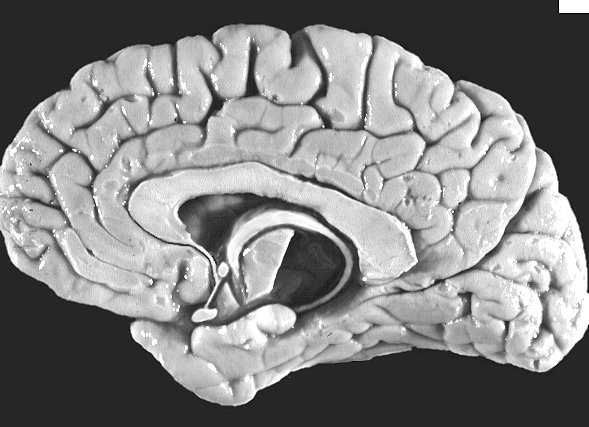 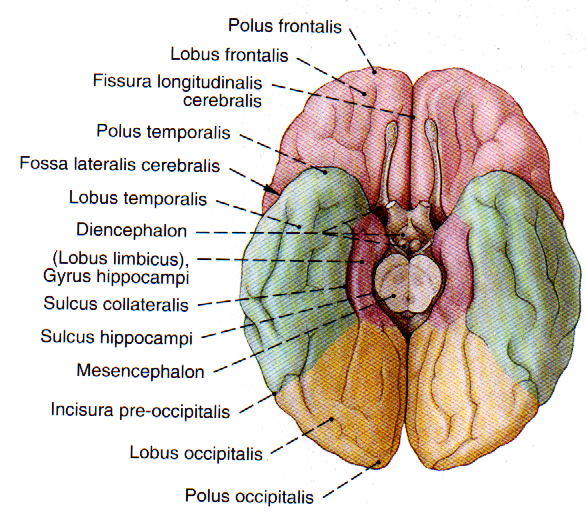 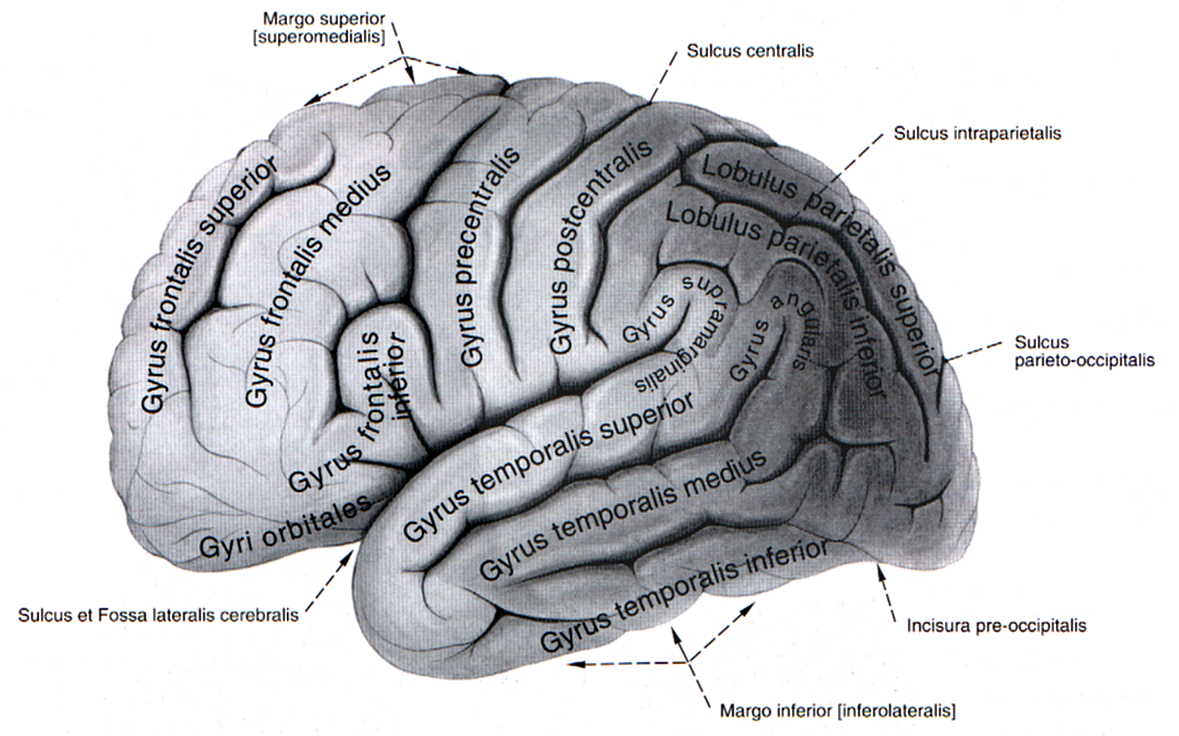 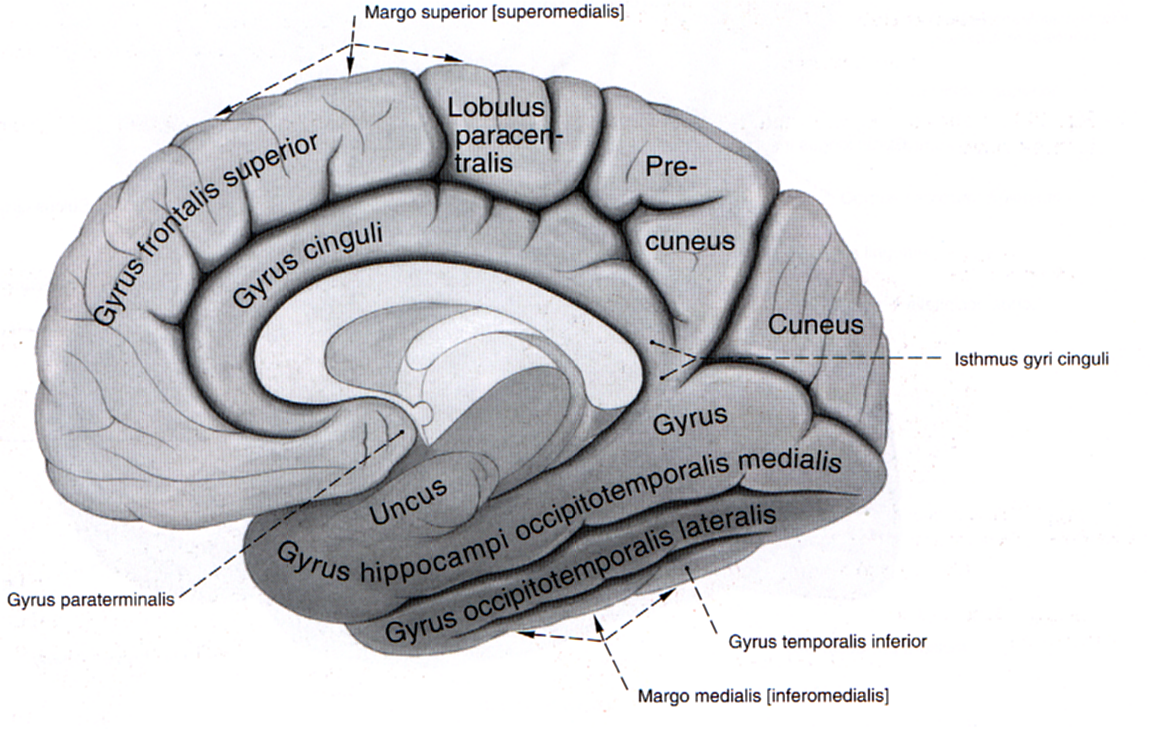 Gyrus parahippocampalis
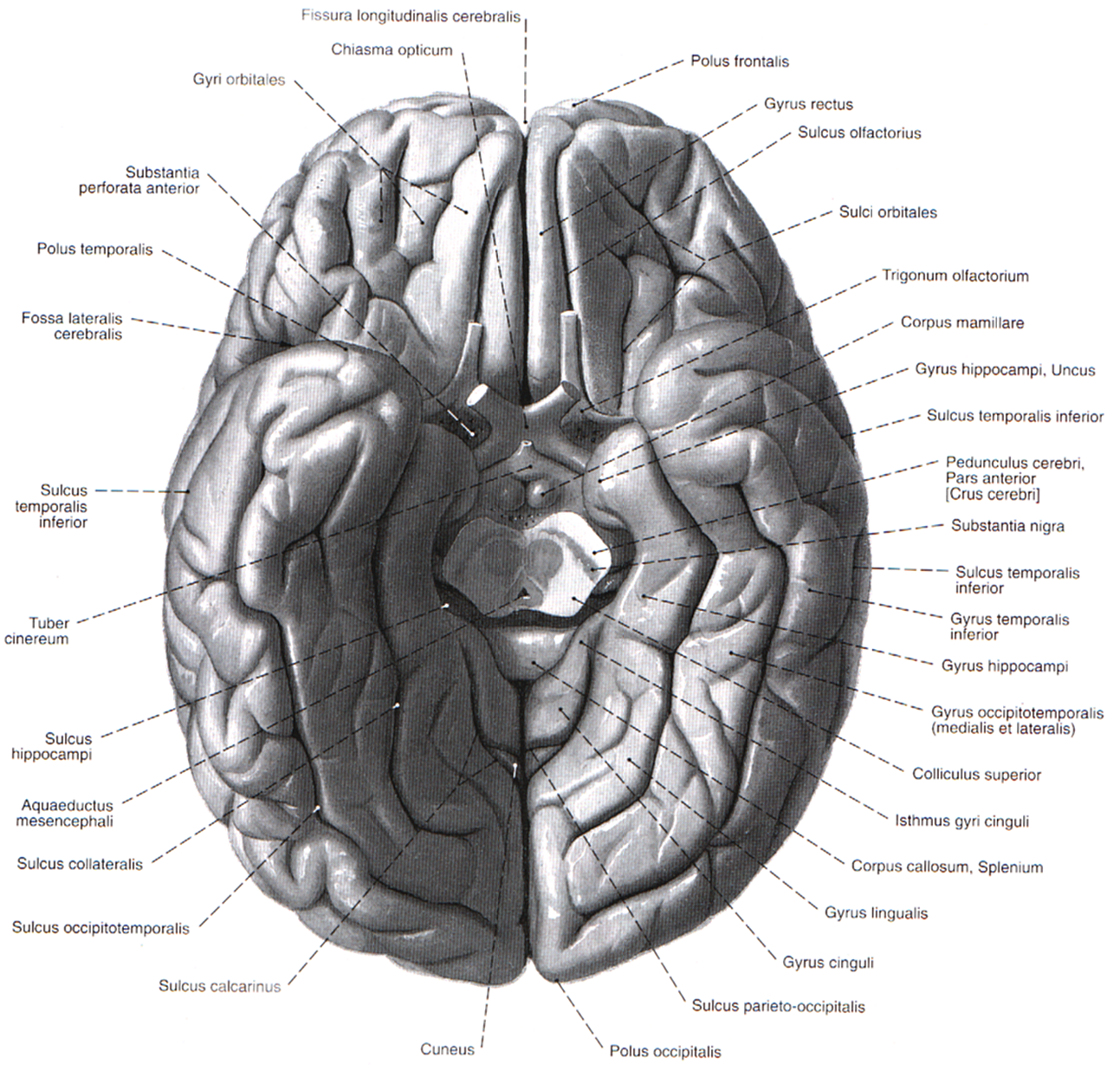 Uncus
Gyrus parahippocampalis
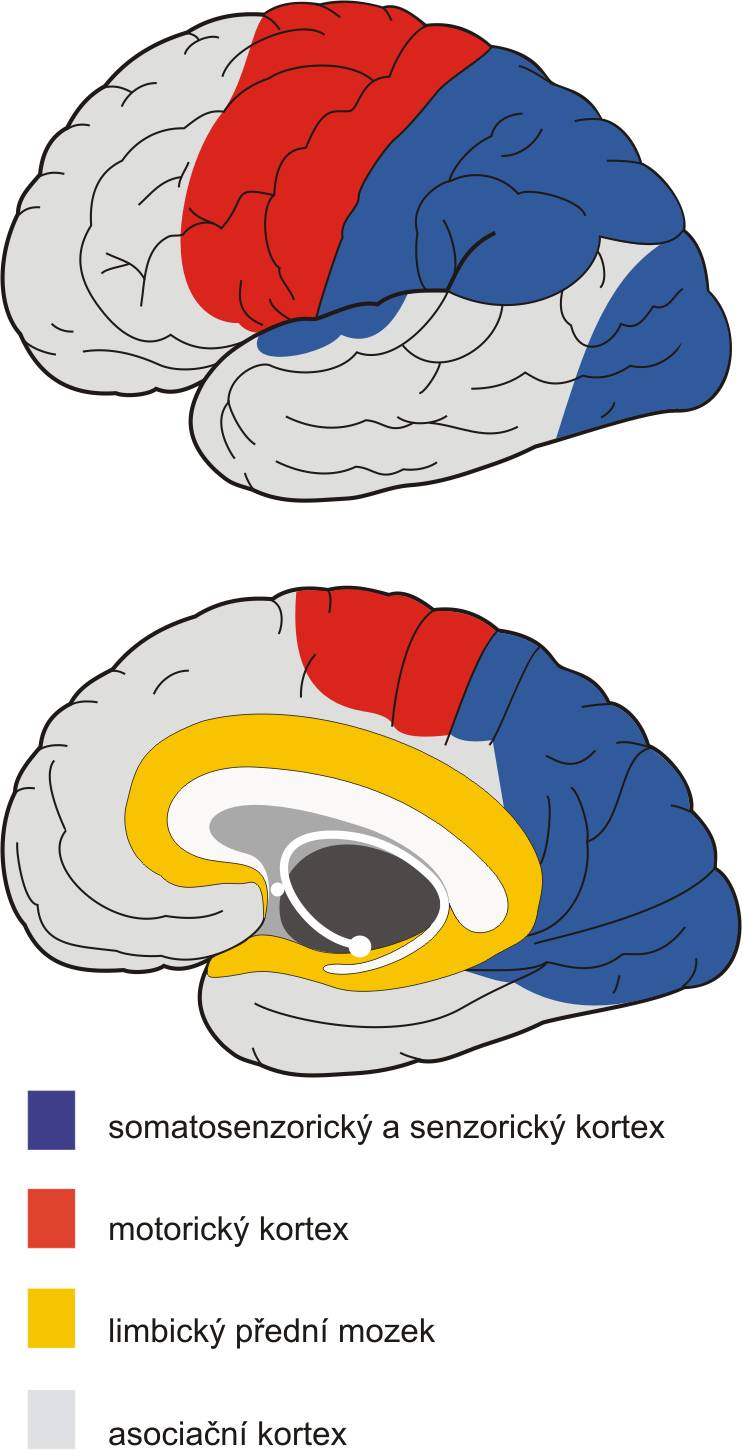 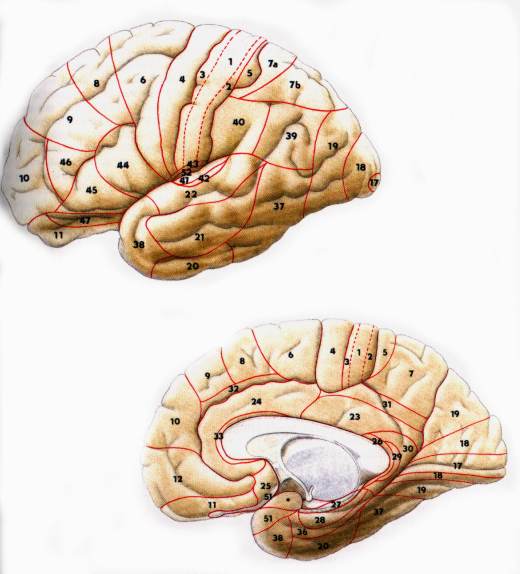 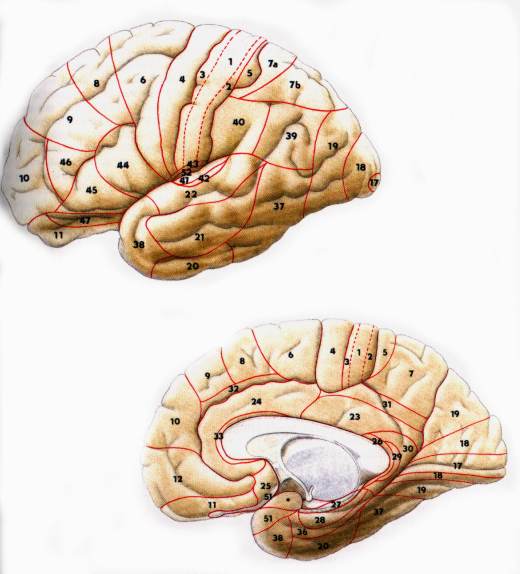 KORTIKÁLNÍ OBLASTI ŘEČI
Wernickeova (senzorická) kortikální oblast - a 22,39,40 
v dominantní hemisféře
 podmínkou je normální funkce vizuálního a sluchového kortexu
 léze - receptivní afasie - postižený nerozumí řeči
Brocova (motorická) kortikální oblast - g. front. inf. a44, 45 
u praváků v L-hemisféře, u leváků v P-hemisféře
 nutná normální funkce M-I, M-II a PM
 léze - expresivní afasie - porucha schopnosti mluvit 
  při zachování schopnosti rozumět
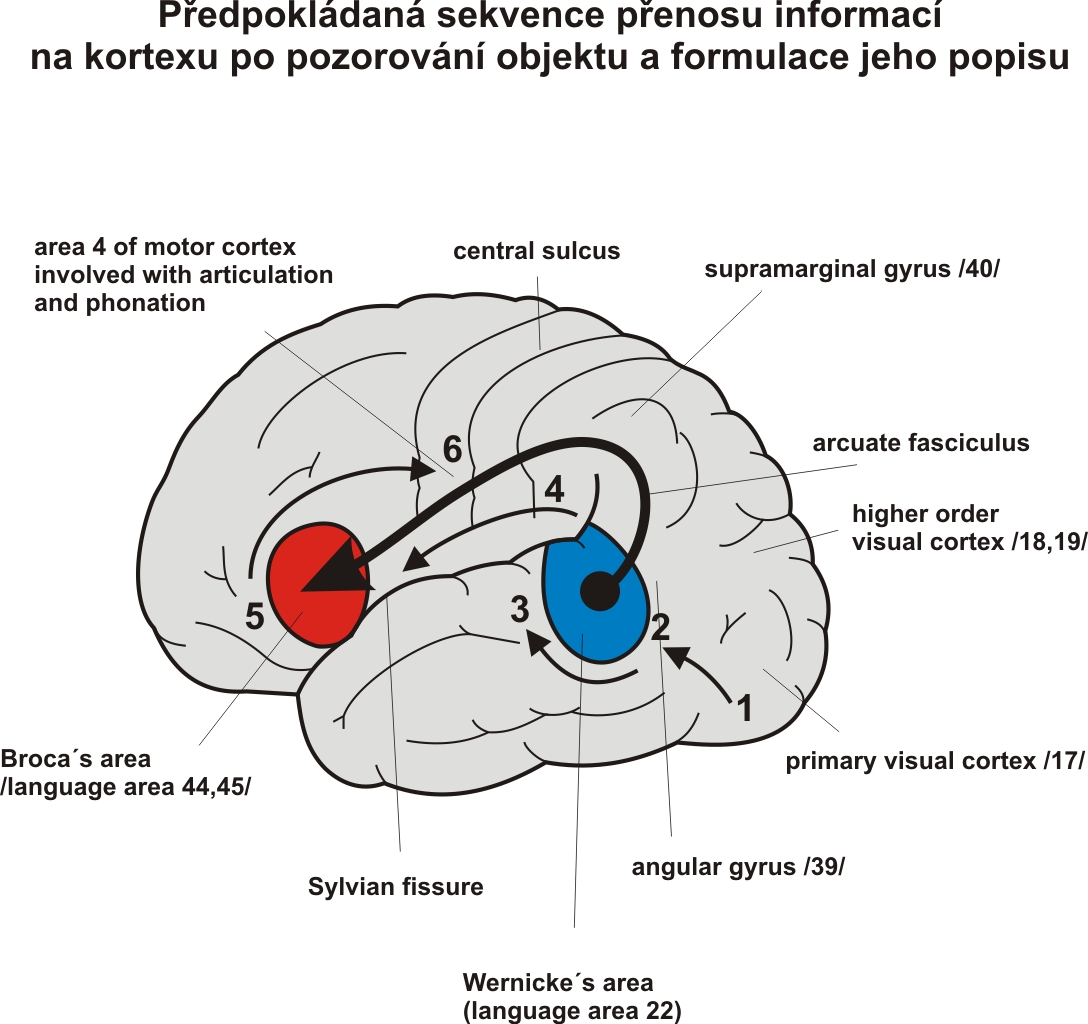 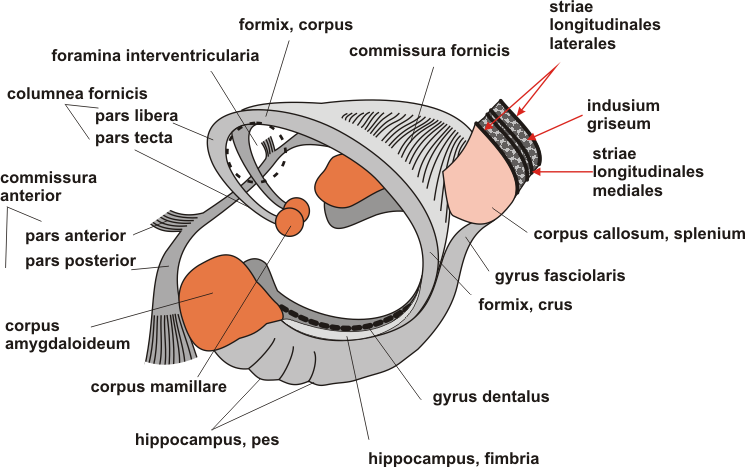 gyrus cinguli
Papezův okruh (James Papez 1939)
nemá specifickou funkci
ncl. anterior
thalami
tr. mammilo-thalamicus
ncl. mamillaris
fornix
gyrus parahippocampalis
hippocampus
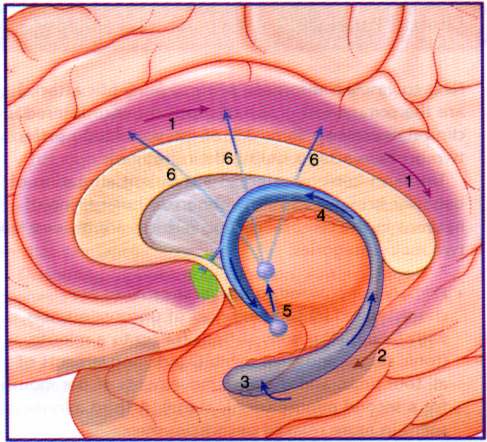 SOUČASNÉ POJETÍ LIMBICKÉHO PŘEDNÍHO MOZKU
basomediální telencefalon, struktury diencefala a  mesencefala 
    pro emoční a motivační aspekty chování
Pravidelné struktury
g. cinguli, g. parahippocampalis, hippocampus
septum, amygdalární jádra, hypothalamus
neokortikální oblasti předního mozku  - bazální frontotemporální
oblasti, olfaktorní kortex, ventrální striatum (pallidum)
ncl. anterior et dorso-medialis thalami
habenulla
představa bolesti zubů
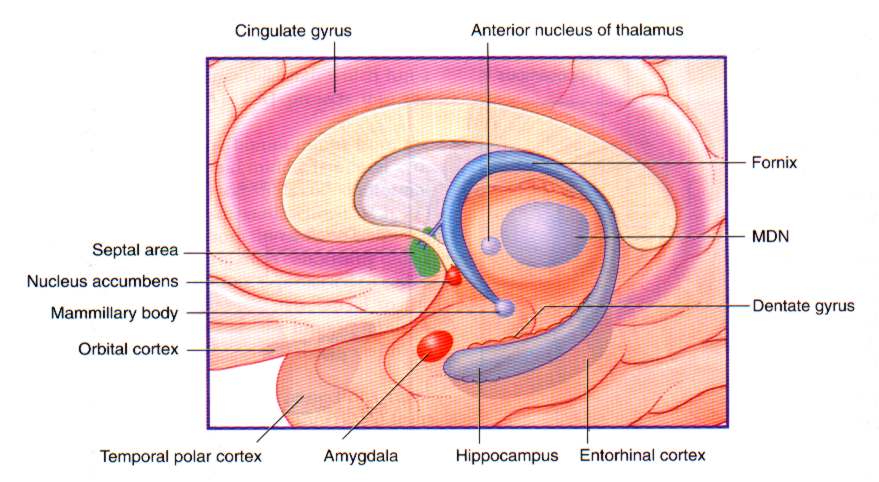 představa strachu
vzpomínka 
na poslech hudby
[Speaker Notes: MDN- ncl. dorsomedialis]
BAZÁLNÍ GANGLIA
ncl. caudatus, putamen, globus pallidus, claustrum a amygdalární jádra
funkčně: + thalamus, substantia nigra a ncl. subthalamicus
ncl. caudatus + putamen = neostriatum (striatum)
globus pallidus (ext. + int. segment) = paleostriatum (pallidum)
globus pallidus + putamen = ncl. lentiformis
BAZÁLNÍ GANGLIA A SOUVÍSEJÍCÍ STRUKTURY
dorzální striatum
ncl. caudatus
striatum (neostriatum)
putamen
ncl. accumbens
ventrální striatum
Corpus striatum
lat. (externí) seg.
dorz. pallidum
globus pallidus
(pallidum, paleostriatum)
med. (interní) seg.
ventr. pallidum
substantia nigra
pars reticularis
pars compacta
ncl. subthalamicus
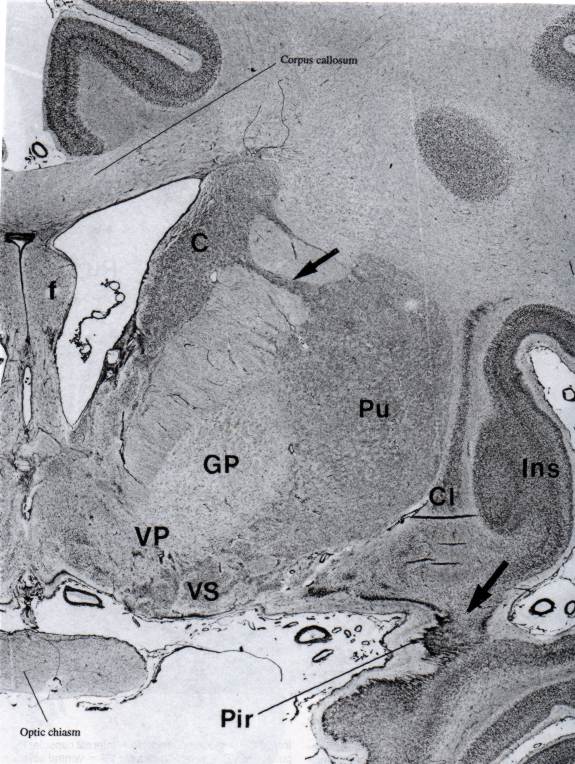 VENTRÁLNÍ PALIDUM A
VENTRÁLNÍ STRIATUM
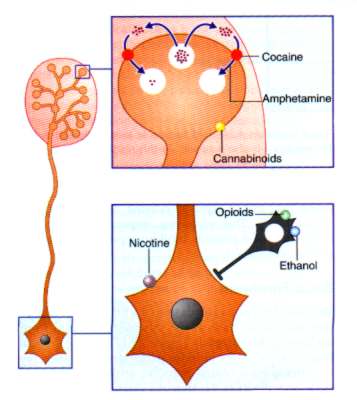 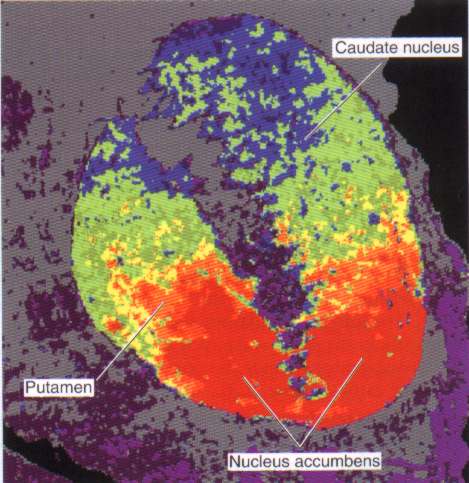 SPOJE BG (obecně)
cortex
cortex
+
+
thalamus
striatum
VA/VL
Více aktivují kortex
Aktivace inhib. N
Zvýší inhibiční efekt
na pallidum
-
-
pallidum
Pallidum méně inhibuje VA/VL
Poruchy funkce BG
hypokinetické a hyperkinetické poruchy
hypokinetické poruchy - motorická chudost
hyperkinetické poruchy (dyskineze) – nadmíra pohybů nebo zaujímání 
nepřirozených postur, hyperkinetickými symptomy - třes, chorea, dystonie
Dyskineze – mimovolní, spontánní, rychlé a přitom nepravidelné svalové záškuby postihující končetiny nebo jiné části těla
třes u parkinsoniků – pomalý a klidový (počítání bankovek nebo žmoulání kuličky)
Dystonie - mimovolní stahy jednoho nebo skupiny svalů působící záškuby, neúčelné repetitivní pohyby nebo abnormální držení části těla
BÍLÁ HMOTA TELENCEFALA
Dráhy asociační, projekční a komisurální
Asociační dráhy  -  propojují různě vzdálené korové oblasti hemisféry
fasciculus longitudinalis superior
fasciculus longitudinalis inferior
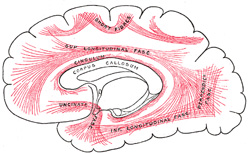 fasciculus occipitofrontalis superior
fasciculus uncinatus
fasciculi occipitales verticales
cingulum
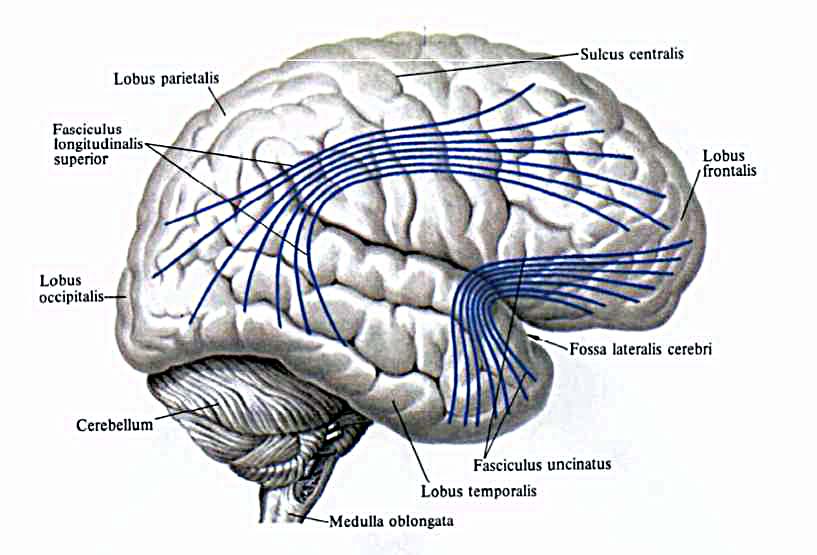 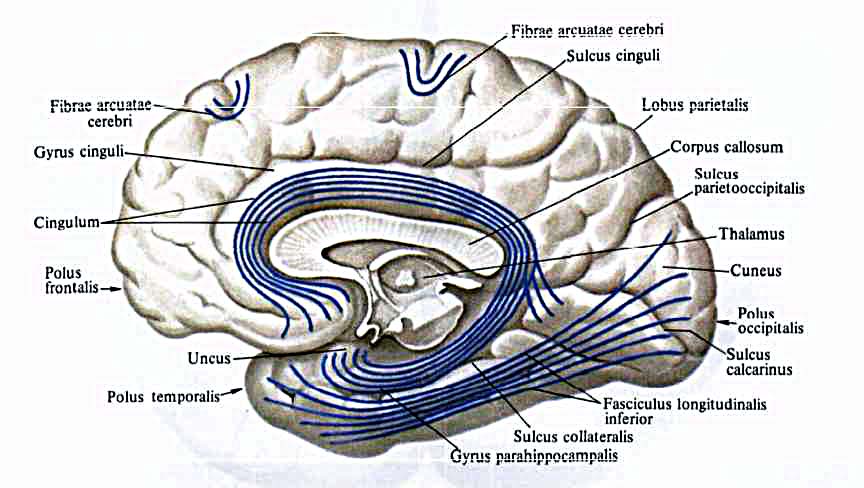 Traktografie - Diffusion Tensor Imaging (DTI)
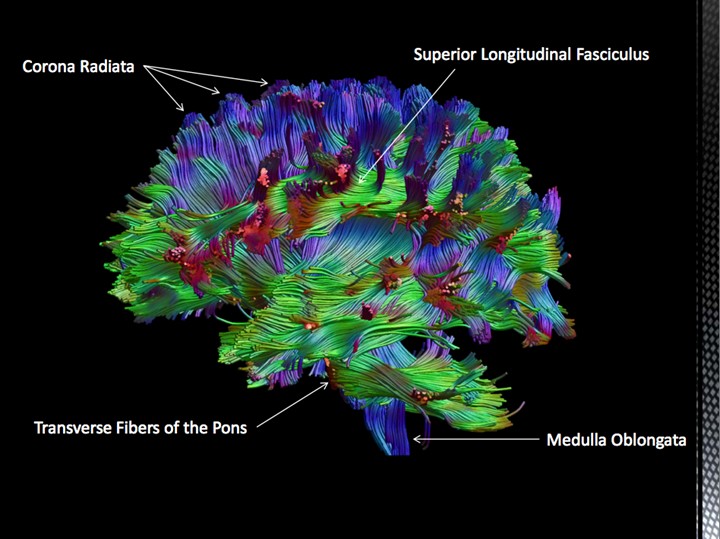 Traktografie - Diffusion Tensor Imaging (DTI)
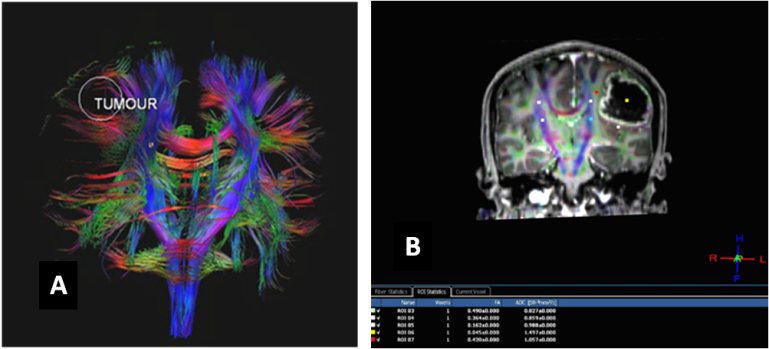 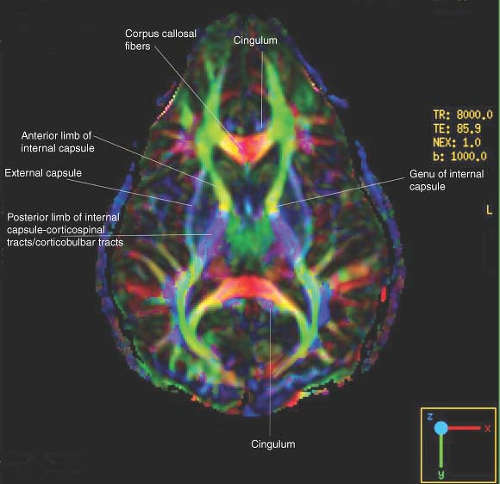 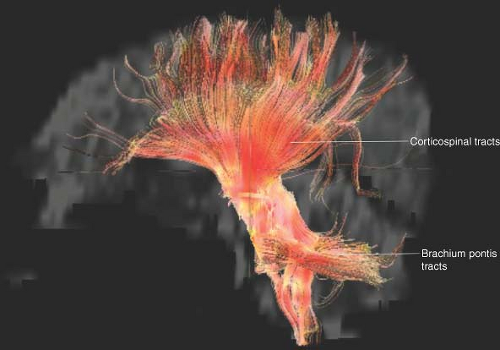 Projekční dráhy - svazky axonů,  tvoří spojení kůry telencefala a níže uložených struktur
krátké projekční dráhy
dlouhé projekční dráhy - capsula interna
crus anterius, genu et crus posterius capsulae internae
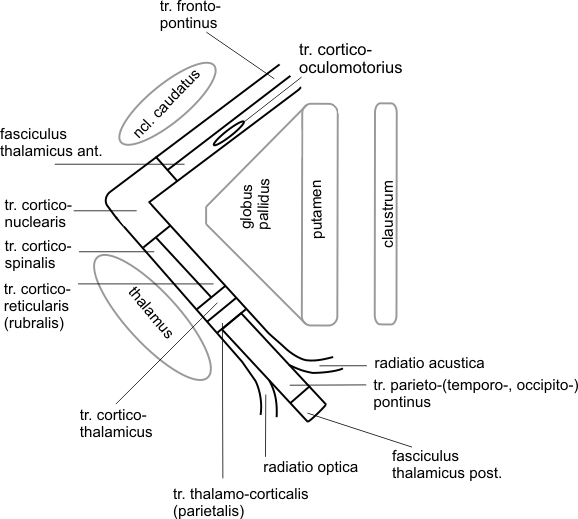 CAPSULA INTERNA
crus anterius - vlákna tr. fronto-pontinus
 

genu - tr. cortico-nuclearis, z area 4 kontralaterálně na motoneurony kraniálních nervů


crus posterius - tr. cortico-spinalis v somatotopickém uspořádání, 
	             tr. parieto- , temporo-, occipito-pontinus,
                           radiatio optica, radiatio acustica
Rekapitulace
Obecně rozložení bílé a šedé hmoty, kortex z fylogenetického hlediska, jeho rozložení na schématu 
frontálního řezu

Zevní popis telencephala, gyri a sulci, subkortikální struktury, základní Brodmannovy arei

Kortikální oblasti řeči

Papezův okruh, současné pojetí limbického předního mozku, struktury

Bazální ganglia, jejich popis a rozdělení podle nové koncepce, základní okruh spojení a funkce

Dráhy asociační, projekční a komisurální, traktografie, 

Capsula interna-popis a základní dráhy